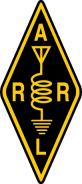 Training Volunteers
The ARRL
Introduction to Emergency Communication Course
EC-001 (2011)
Session Four
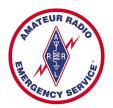 [Speaker Notes: Make sure you have modified the Name and Date.

Display this screen as students are arriving for class.]
Reminder
Complete two DHS/FEMA Courses
IS-100.b Introduction to ICS
IS-700 National Incident Management System
Http://training.fema.gov/IS/NIMS.asp
[Speaker Notes: ARRL conditions!

The two ICS courses must be complete before taking the final exam.]
Session Four Topic
Session 1 – Topics 1, 2, 3, 4, 5a, 5b
Session 2 – Topics 6, 7a, 7b, 7c, 7d, 8, 9, 10
Session 3 – Topics 11, 12, 13, 14, 15
Session 4 – Topics 16, 17, 18, 19, 20
Session 5 – Topics 21, 22, 23, 24, 25, 26, 27
Session 6 – Topics 28, 29, Summary, Final Exam
[Speaker Notes: The course requires a total of 18 hours. 

If a student misses one class they can take a practice quiz for each lesson missed.

A student missing two sessions will be asked to take the course again.

A student missing the last session must wait for the next class and attend the final session for taking the exam again.

An exception would be two Field Examiners agreeing to give the exam at a mutually scheduled time.]
Topic 19 – Emergency Activation
How Will I Know?
Actual method by which emcomm volunteers are notified of activation will be determined locally 
You must be registered with a local emcomm group in advance in order to be on their notification list 
"Last minute" volunteers are extremely difficult to integrate into an already confusing emergency response
The Activation Plan
Every emcomm group should have developed a formal, written plan with its served agency to activate their members when needed
Developed in detail 
Reduced to a simple "checklist" that both served agency officials and emcomm managers can keep nearby at all times

Contains circumstances under which emcomm activation might occur, who will call whom, and the various methods that can be used to contact them 
List the actual telephone numbers and other information
Initial Notification by the Served Agency
Three or more members serve as "activation liaisons" to the served agency 
One of these is called first 

Why 3 or more?
Never rely on a single point of contact 

Most reliable primary method is commercial radio paging (beepers) 

No one method should be relied upon, since emergency conditions may render it useless
Group Alerting Systems
Telephone Tree
Liaison calls two members, who each call two other members and so on until the entire group has been notified 
If any one person cannot be reached, the person calling must then call the members that person would have called had they been reached 
Messages should always be left on all answering machines and voice mailboxes
Text Messaging
May get through
Group Alerting Systems (cont)
Paging
Liaison calls each member's pager telephone number and sends a specific numeric emcomm activation code 
Might indicate the six-digit frequency of a local repeater, followed by a three-digit "action" code (e.g.: 911 for an emergency, 000 for test). 

Continuous Tone Coded Squelch System (CTCSS) 
Leave their radios turned on in the "CTCSS decode" mode
When the correct CTCSS tone is turned on for emcomm activation, everyone can hear the transmissions 

Email
Good as a backup
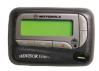 Group Alerting Systems (cont)
Self-activation
Begin monitoring
Prepare for deployment
Follow the plan

Pros and Cons:
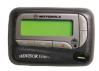 I Have Been Notified - Now What?
Activation plan should tell what steps to take 

First step should be to check in on a specific frequency or repeater 
Back-up simplex frequency should be specified in the event that the repeater is no longer operating 

Specific assignments
Making contact with the served agency
Going directly to a specific location such as an EOC 
Making certain preparations
I Have Been Notified - Now What? (cont)
If a member is pre-assigned to act as NCS for the "activation" net, that person should take over the task as soon as possible to free up the liaison to work with the served agency or take other action

Some groups simply have the first person signing on act as a temporary NCS until an assigned NCS checks in 

It is important to have more than one person assigned to take on the NCS duties in the event that anyone is unavailable
En Route
Check into and continue to monitor the activation net for further information or instructions 

Fill your vehicle with fuel and pick up any supplies you may need, including alkaline batteries for radios and lights, food, water, and other supplies on your checklist 

Contact your spouse, children, or other family members to let them know what is happening and where you will be 
Give them any instructions they will need to be safe. 
Tell them when you will next try to contact them, and how to contact you if necessary
Knowing that everyone is OK can let you do your job 
without needless worry,  and, of course, 
the same is true for them
Summary
Any questions before the quiz?
Time  for  a Quiz
Take 30 Seconds adjust your workspace
30
Seconds
20
Seconds
10
Seconds
9
Seconds
8
Seconds
7
Seconds
6
Seconds
5
Seconds
4
Seconds
3
Seconds
2
Seconds
1
Seconds
Let's get started!
Topic 19 Question
When a telephone tree is activated, what should be done when a caller cannot reach one of their assigned contacts?
Call all those assigned to the person who cannot be reached
Call the liaison to report the difficulty
Ignore that person and go on to the next assigned contact
Stop calling at that point to "break" the tree
Topic 19 Question
What is an "emcomm activation liaison" for a served agency?
A phone answering service employed by the agency
An automatic paging service employed by the agency
An agency employee who arrives early to turn on the equipment
A member of an emcomm group who is alerted first by the agency
Topic 19 Question
Regarding emcomm alerting systems, which of the following is true?
All systems are equally useful
As an alerting system, commercial paging is clearly superior to all others
As an alerting system, the telephone tree is clearly superior to all others
It is best not to rely exclusively upon any single alerting system
Topic 19 Question
Which of the following is true of e-mail as an alerting system?
With e-mail, emcomm members can be reached immediately anywhere they happen to be
With e-mail, high-speed Internet connections guarantee that messages will be received very quickly
E-mail is best used as a back up alerting system
With e-mail, the CTCSS tone assures that all members will be quickly alerted
Topic 19 Question
Which of the following statements is true about the NCS?
The NCS is so important that it should never be assigned on a temporary basis
The NCS is so important that temporary assignment as NCS should be limited to only one member of the group
The NCS is so important that several members should be trained to take on the duties until the assigned NCS checks in
The first member to sign on to a net is always the NCS for the duration of the incident
Any Questions Before Starting Topic 20?